History  of  Social Anthropology    (Course Code: SANb 2032)
FSS, Masaryk Univ. Brno

When: Winter/Spring 2022, Thurs from 16:00 to 17:40 (CET). Where: U43 

Course convenor:  Dr Patirck LAVIOLETTE 
246133@mail.muni.cz / patrick.laviolette@fss.muni.cz
 
Office Hours: Tuesdays 14:00 16:00  (or Zoom appointment)
                          Office: Room 3.48, Joštova 218/10. 602 00 Brno
Phone: +420 549 49 49 04 
 
Or by Zoom appointment:
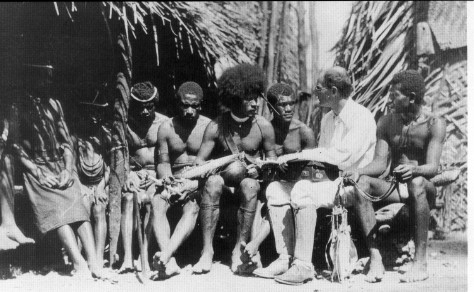 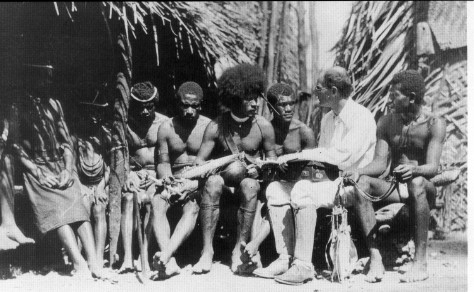 Bronislaw Malinowski [1884-1942]  Trobriand Islands
Some Readings
History and Anthropology    journal, Taylor & Francis

Haddon, A.C.1934. History of Anthropology. London: Watts & Co.  (free download)

http://archive.org/details/historyofanthrop020141mbp

History of anthro series UW Press 

Stocking, G.W.Jr. 2010. Glimpses into My Own Black Box: An Exercise in 
Self-Deconstruction. Madison: Univ of Winconsin Press. (Vol 12)

Handler, R. (ed) 2006. Central Sites, Peripheral Visions Cultural and Institutional 
Crossings in the History of Anthropology. Madison: Univ of Winconsin Press. (Vol 11)

Handler, R. 2003. Significant Others Interpersonal and Professional Commitments in 
Anthropology. Madison: Univ of Winconsin Press. (Vol.10)

Handler, R. (ed) 1999. Excluded Ancestors, Inventible Traditions: Essays Toward a 
More Inclusive History of Anthropology. Madison: Univ of Winconsin Press. (Vol 9)

Stocking, G.W. Jr. 1996. Volksgeist as Method and Ethic: Essays on Boasian 
Ethnography and the German Anthropological Tradition. Madison: Univ of Winconsin 
Press. (Vol. 8)
British social anthropology, genealogy



 Edward B. Tylor [1832-1917]  (Oxon)         Augustus Henry Lane-Fox Pitt-Rivers [1827-1900] (Oxon)



 James George Frazer         Alfred Cort Haddon  	       WHR   Rivers          Charles Seligman        Edvard Westermarck 
 [1854-1941](Cantab)	  [1855-1940](Cantab)	  [1864-1922](Cantab)  [1873-1940] (LSE)	   [1862-1939] (LSE)



          Robert R. Marett                              Alfred Reginald Radcliffe-Brown                             Bronislaw Malinowski]
        [1866-943] (Oxon)   	     [1881-1955] (Cantab, misc. Oxon)		        [1884-1942]    (LSE)



 C. Daryll Forde      E.E. Evans-Pritchard      Meyer  Fortes      Raymond  Firth         Camilla Wedgwood      Audrey Richards
 [1902-73] (UCL)   [1902-73] (Oxon)          [1906-83](Cantab)  [1901-2002](LSE)    [1901-55](Cantab,LSE) [1899-1984](LSE)
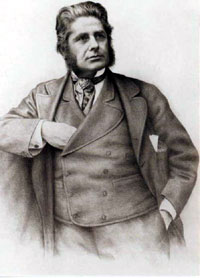 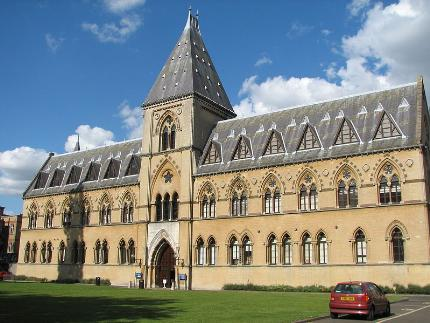 Lieutenant General Augustus Henry 
Lane-Fox Pitt-Rivers  [1827-1900]
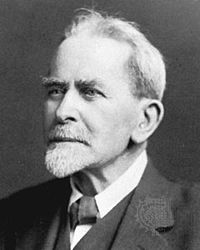 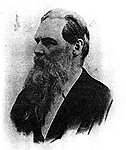 James George Frazer [1854-1951]
Edward B. Tylor [1832-1917]
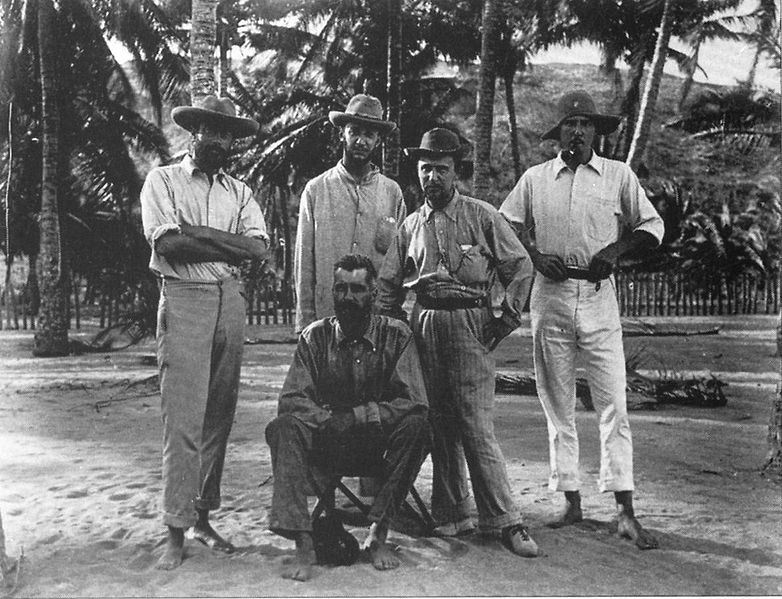 1898 Torres Straits Expedition. Standing (from left to right): W.H.R. Rivers, Charles Gabriel Seligman, Sidney Herbert Ray, Anthony Wilkin. Seated: Alfred Cort Haddon
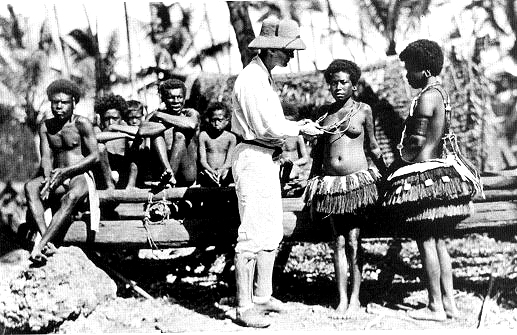 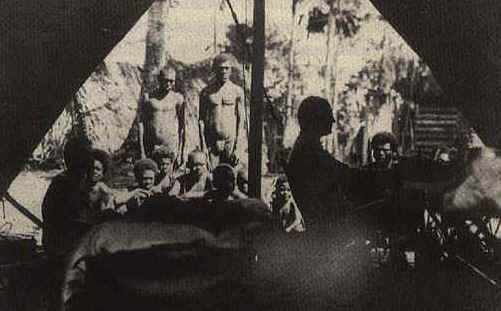 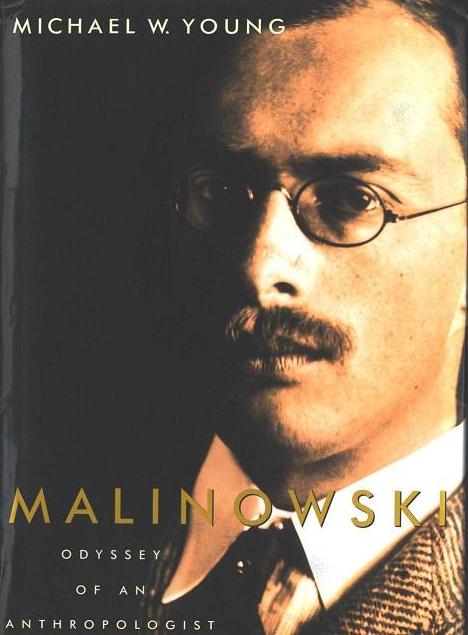 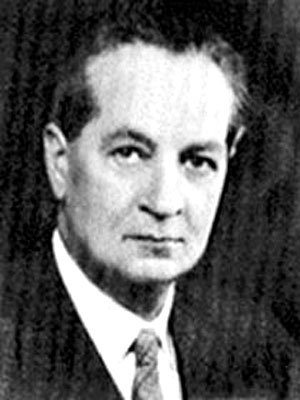 Alfred Reginald Radcliffe-Brown
(1881 - 1955)
Malinowski (1884 - 1942)
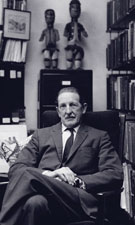 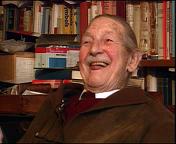 Fourth  of  Firth: 
B aphical  Festschrift  of  Sir  Raymond
Raymond Firth, (1901 - 2002)